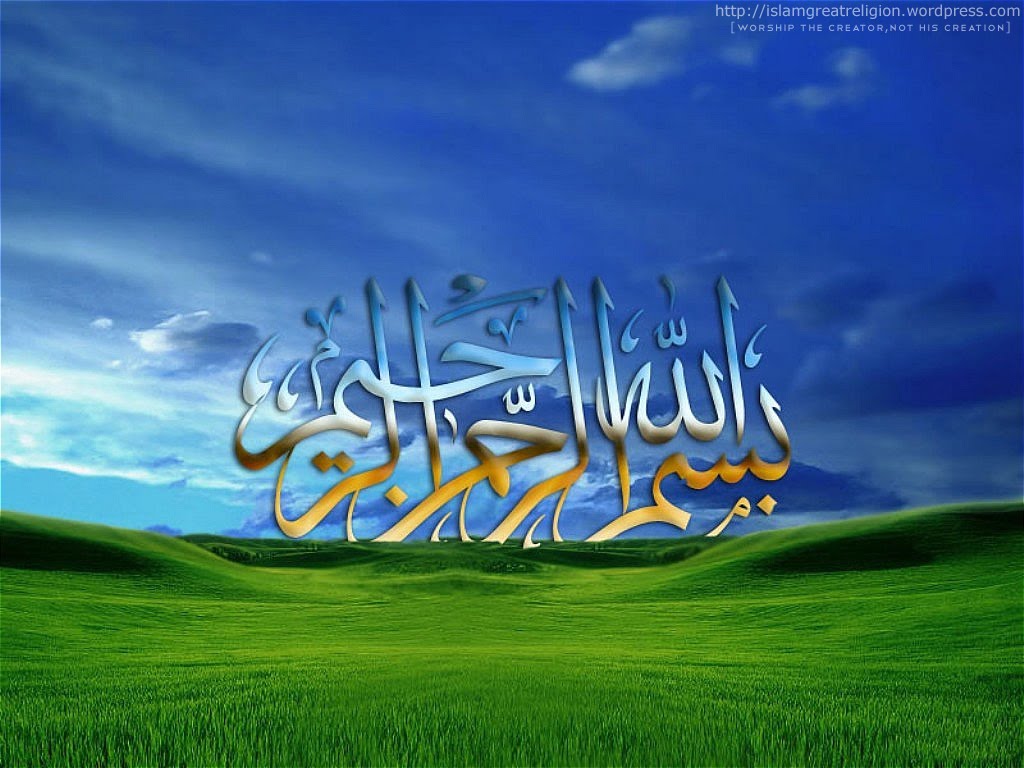 1
Organization of books following Dewey Decimal Classification
2
CONTENTS
Classification 
Concept of classification
Library Classification 
Theory of Classification
Purpose of Book classification schemes
Function of Book classification schemes 
Types of Book Classification schemes
3
CLASSIFICATION
The term ‘Classification’ is a derived from the Latin word “Classis” which means ‘Grouping’
Classification is broadly defined as the act of organizing the universe of knowledge into some systematic order(Chan, 1981).
  Classification is one of the oldest and most prominent knowledge organizational tools. Classification is done to arrange things according to likeness and unlikeness such a concept is given :
Cont…
4
LIBRARY CLASSIFICATION
It is simply about organizing things according to their similarities and differences as claimed by (Kumbhar, 2012).
Library Classification is “the arranging of things according to likeness and unlikeness. It is the sorting and grouping of things, but in addition classification of books is a knowledge classification with adjustment made necessary by the physical forms of books.”(Margaret Mann)
It used in Libraries, Information centers, and other institutions
Cont…
5
THEORY OF CLASSIFICATION
Some property which are found in object by nature if we divide these object by their natural properties then this classification is known as Natural Classification. e.g. male & female
   A property which give artificial then on the basis of that classification is called artificial classification. e.g. Pakistani, Hindustani 
	i.e. notation given to things to be recognition.
6
PURPOSE OF CLASSIFICATION SCHEMES
LCS’s helps in organizing the documents in a method most convenient to the users and to the library staff.
  It provides the mechanized arrangement suitable for the library so that the arrangement remains permanent.
  Documents whenever taken out from shelf the LCS’s should helped to replaced in their proper places. 
The LCS can help you out in book display in particular subject.
Cont…
7
PURPOSE OF CLASSIFICATION SCHEMES
Library would acquire new documents from time to time therefore LCS’s should help in finding the most helpful place for each of those among the existing collection of the library
Compilation of bibliographies catalogues and union catalogues
  Classification of information.
Classification of reference queries. 
Classification of suggestions received from the users.
Filing of non book materials such as photographs, films, etc.
Cont…
8
FUNCTION OF CLASSIFICATION SCHEMES
LCS’s bring like books together.
Ensure speedy location 
LCS’s save time of user and library staff.
It discloses the weakness and strength of the collection. 
Enables the librarian to built up a balanced collection.
Helps the systematic arrangement.
It helps in bibliographic research.
It helps in stock verification.
9
FUNCTION OF CLASSIFICATION SCHEMES
Helps the librarian to recover the cost of books.
Facilitates the complication of various kinds of statistics and reflects the demands on various sections of the stock.
Helps to provide “the right book to the right man” and fulfill the law  “every book find its readers”.
Provides means by which the stock of the books and other material may be clearly and effectively guided.
Cont…
10
Library Classification systems/schemes
The classification systems are: 
Dewey Decimal Classification System 
Library of Congress Classification System
Universal Decimal Classification System 
Colon Classification System 
Bibliographic Classification System 
Subject Classification System 
Expansive Classification System
11
Dewey Decimal Classification System
Dewey Decimal Classification (DDC) is the most popular of all the modern library classification schemes. 
It was devised by Melville Dewey in 1876. It provides a systematic arrangement of all the materials mechanized by notation of great simplicity and apparent flexibility. 
Mr. Dewey’s idea was so good that it has lasted for 130 years so far and it has spread to more than 200,000 libraries in 135 countries around the world!
12
DEWEY DECIMAL CLASSIFICATION SYSTEM
The 1st edition was published in 1876 & the editor was the Melvil Dewey, at present the 23rd edition is practiced & the editor of the latest edition is the Joan Mitchell. The next edition, i.e., DDC-24 is likely to be published in 2018.
The Structure of Dewey Decimal Classification schemes is based on schedule and summaries.
The entire world of knowledge is divided into ten main classes. Each main class is further divided into ten divisions, and each division into ten sections (not all the numbers for the divisions and sections have been used).
13
STRUCTURE OF DDC
First summary: Ten main classes 
Second summary: Hundred divisions  
Third summary: Thousand sections
Volume 1 : Tables and manual. 
Volume 2 : summaries & Schedules (000-500). 
Volume 3 : Schedules (600-900). 
Volume 4 : Relative Index.
14
Tables
T1- Standard Subdivisions. 
T2- Geographic Areas, Historical Periods, Biography. 
T3- Subdivisions for the Arts, for Individual literatures, for specific literary forms.
T3A- Subdivisions for works by or about individual authors. 
T3B- subdivisions for works by or about more then one author. 
T3C- Notation to added where instructed in T3B.
T4- Subdivisions for Individual Language and Language families.
T5- Ethnic and National Groups. 
T6- Languages.
15
NOTATION
Arabic numbers are used to represent each class in DDC.
It gives both the unique meaning of class and its relation to other classes. 
Uses convention that no number should have fewer than three digits; zeros are used to fill out numbers. 
Decimal Point or dot.
Structural hierarchy: all topics are part of all the broader topics above them 
Notational Hierarchy: expressed by length of notation.
16
Features of DDC 23rd Edition
New provisions in 004–006 Computer science and elsewhere to reflect changes in technology.
New  provisions for the Orthodox Church and Islam in 200 Religion. Improved provisions in 340 Law for legal systems based on civil law; 
Updated provisions for food and clothing; 
Updates to 740 Graphic arts and decorative arts
A new location and expanded development for cinematography and videography at 777
Significant expansions throughout 796 Athletic and outdoor sports and games; 
Significant expansions in Table 2, with parallel provisions in 930–990, for the ancient world, Italy, Switzerland, Sweden, Finland, Turkey, Indonesia, Vietnam and Canada
Updated historical periods throughout 930–990.
17
Advantages of DDC Scheme
The DDC is published in both full and abridged versions, as well as, now online versions of the full and abridged editions in a format called ‘Web-Dewey.’ 
The DDC uses very well recognized Arabic numerals and the numbered notation makes it easily understandable from one culture to another.
The DDC breaks down into relatively well structured and ordered disciplines, divisions, and sections. Thus, the scheme is hierarchical, like a family tree, showing the relationship of specific subjects to the parent subject.
The DDC has bi-weekly updates to its current edition put out online. The class numbers are easy to write, type and remember – at least to hold in one’s mind long enough to get from a library’s catalogue to the shelves.
The Dewey scheme has an excellent relative index and the schedules are inexpensive. 
The scheme allows for the close classification (lengthy numbers for specific subjects) or broad classification (shorter numbers where fewer details are required).  
Alternative placing is provided for several subjects so that the differing libraries can cater to the requirements of their own clientele. 
The Classification scheme allows for expansion so that new subjects can be included. This facility is known as ‘hospitality’.
18
Disadvantages of DDC
The provision of only ten main classes means that the base is too short, resulting in lengthy classification numbers. 
The limitations of division and subdivision by only 10 places leads to the squeezing of subjects into a conglomerate last division called ‘others’. 
The arrangement of classes has been criticized, especially the separation of language from literature; social sciences from history; psychology from medicine. 
There is a bias towards Protestant/American aspects prevalent in both the history and religion disciplines. These problems are being addressed in each new revision and edition. Within the DDC there are some disciplines that are closely related, yet quite separate numerically like literature 800-899 and languages 400-499. 
Within the DDC there are also some classes like ‘Technology,’ in the 600s which the call numbers are very crowded, and others that are very sparse. 
The DDC is not as easily expandable as classification systems like the Library of Congress Classification system when new subjects or technologies emerge. Difficult to build a number by using DDC. It always demanded the special skills.
19
CONCLUSION
We use classification each & every moment of the life by intentionally or unintentionally. Classification has always been the backbone of all Library operations and without it, library is definitely going to suffer in its recourse and to find a particular piece of information from unorganized heap of knowledge is almost impossible.  The library classification is core instrument for organizing and retrieval  of the documents stored in a library. At present era they are the navigation tools for locating and retrieving documents in more precisely and relevantly. The electronic versions of the DDC and UDC and other classification schemes make it possible to realize the potential of library classification to improve subject retrieval.
20